OPAKOVÁNÍ ČINNOST LEDOVCŮ
BLUDNÝ BALVAN
KAR
ÚDOLÍ DO U
PEVNINSKÝ					HORSKÝ
MORÉNY
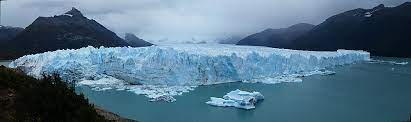 PLESO
FJORD
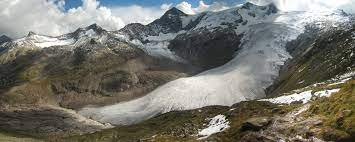 POVRCH ZEMĚ
TELENÍ
KRY
10%
GRÓNSKO
322 KM DÉLKA , 
97 KM ŠÍŘKA
4,5 KM
Činnost větru
NEJVÍCE SE PROJEVUJI V POUŠTÍCH
Největší pouště světa – pojmenujte je:
Mohavská, Sonorská
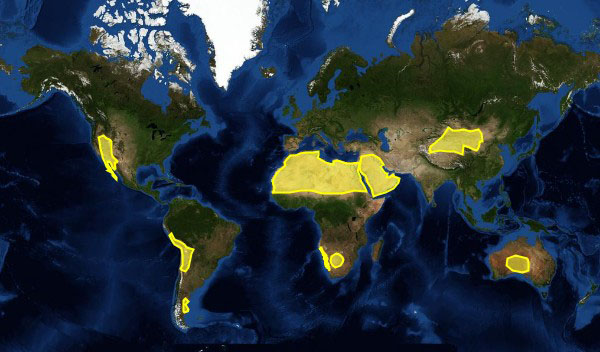 Gobi, Taklamakan
Dahná, Nafúd
Sahara
Namib
Kalahari
Velká Viktoriina
Atacama
Patagonská tabule
Činnost větru
rušivá
tvořivá
Unáší zrnka hornin
Rychlost větru
Naráží do skal, obrušuje
Nánosy
Zpomalení větru
USAZENÍ jemných částeček
RUŠIVÁ ČINNOST VĚTRU
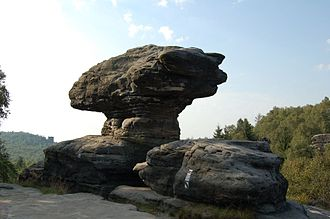 SKALNÍ HŘIBY

SKALNÍ OKNA

HRANCE
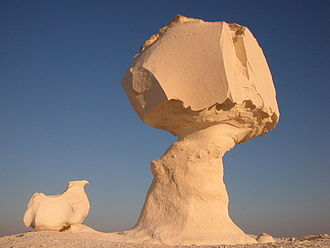 TISKÉ STĚNY – ÚSTÍ NAD LABEM
BÍLÁ POUŠŤ - EGYPT
SKALNÍ OKNA, BRÁNY
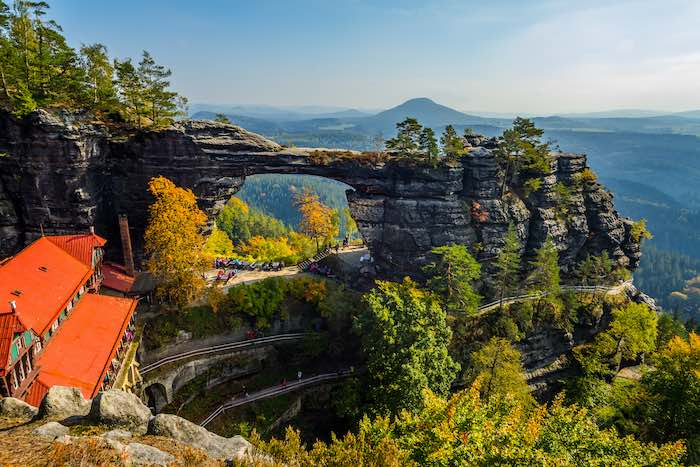 RALSKO – SEVERNÍ ČECHY
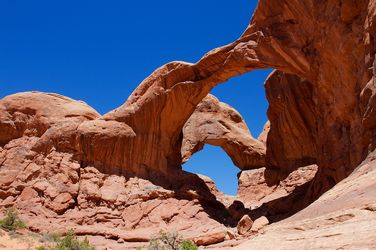 PRAVČICKÁ BRÁNA
UTAH - USA
HRANCE
VALOUNY S ROVNÝMI PLOCHAMI A OSTRÝMI HRANAMI
HLAVNĚ POUŠTĚ
U NÁS - TŘEBOŇ
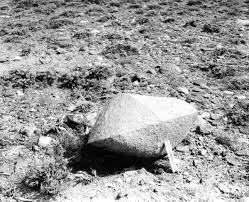 TVOŘIVÁ ČINNOST VĚTRU
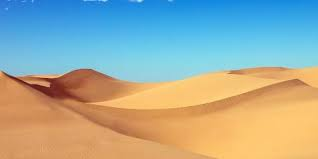 PÍSEČNÉ PŘESYPY = DUNY
HŘBETY, PŮLMĚSÍCE
300 M VÝŠKA
20 KM DÉLKA

SPRAŠOVÉ NÁNOSY

VÝKVĚTY SOLÍ
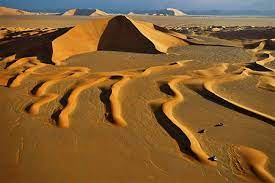 VÝKVĚTY SOLÍ
vznikají vypařováním podzemní vody vzlínající k povrchu

častá je sůl kamenná, sádrovec
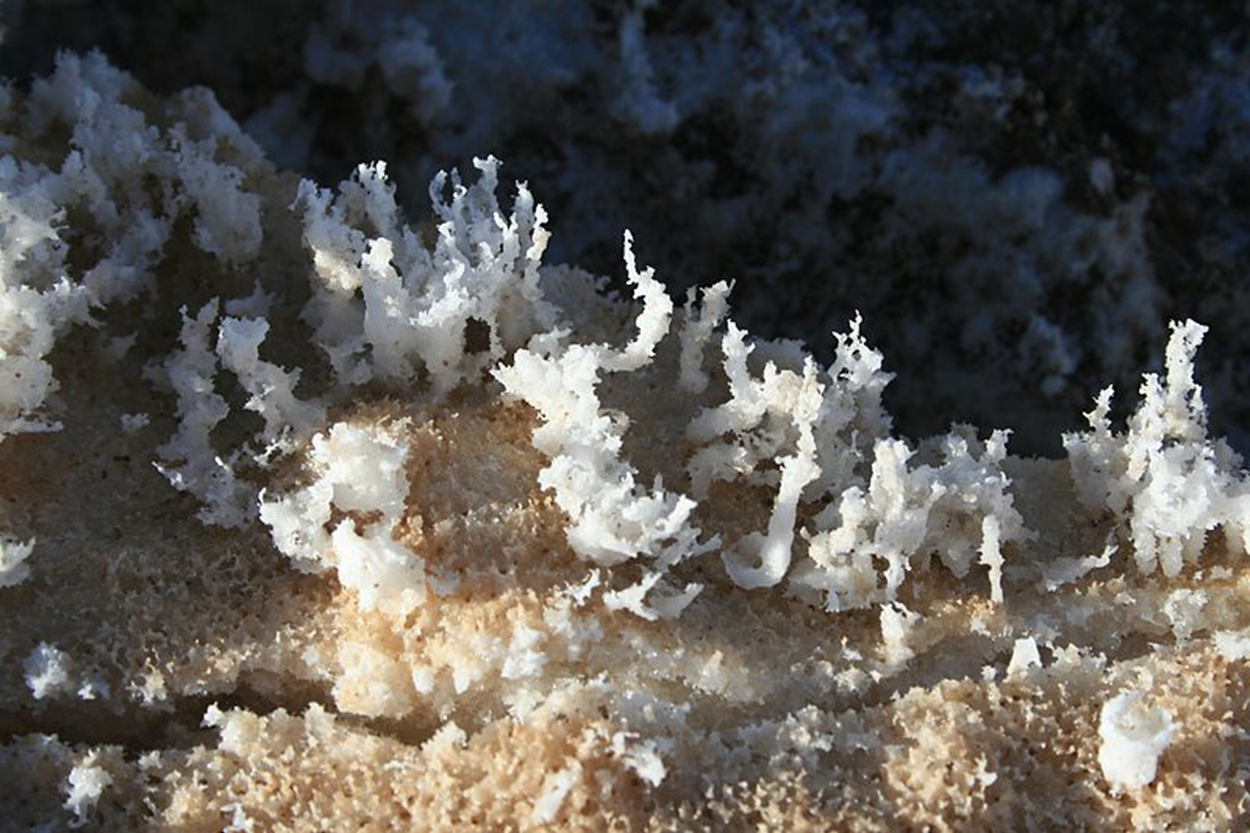 Solná pláň – Sallar de Uyuni - Bolívie
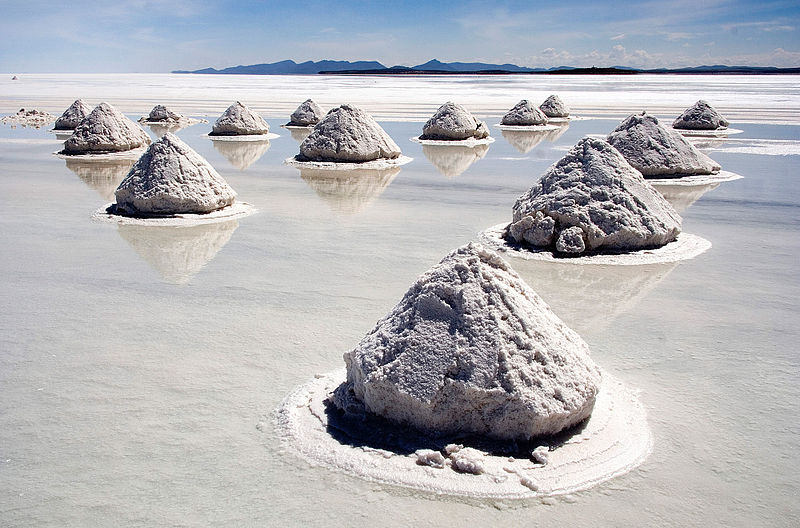 Pouštní růže je forma sádrovce
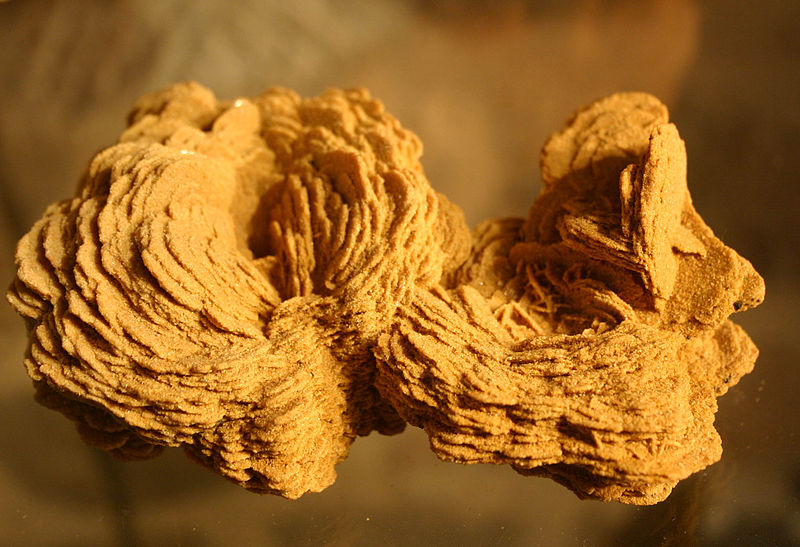 SPRAŠOVÉ NÁNOSY = SPRAŠ
mechanická úlomkovitá usazenina 

vzniká ukládáním prachu a jílovitých částí na rozsáhlých plochách, poté, co vítr ztratí sílu

nacházejí se nejčastěji ve stepích, až tisíce kilometrů od svého zdroje
SPRAŠE - JIŽNÍ MORAVA
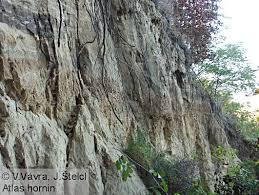 EKOLOGICKÉ DŮSLEDKY ROZŠIŘOVÁNÍ POUŠTÍ
KLIMA – VLHKÉ – ZMĚNŠENÍ POUŠTÍ
KLIMA- SUCHÉ – ZVĚTŠENÍ POUŠTÍ

ZA ROK O 120 000 KM2

DESERTIFIKACE= ROZŠIŘOVÁNÍ POUŠTÍ

NÁRŮST POPULACE V EXTRÉMĚ SUCHÝCH OBLASTECH
ŠPATNÉ ODĚLÁVÁNÍ PŮDY- ŠPATNÉ ZEMĚDĚLSTVÍ
ČINNOST VĚTRU   (ZÁPIS)
V HLAVNĚ V POUŠTÍCH, ALE I U NÁS
1. RUŠIVÁ 
ODNOS JEMNÝCH ÚLOMKŮ HORNIN
OBRUŠOVÁNÍ SKAL
RYCHLOST VĚTRU
VZNIKAJÍ: SKALNÍ HŘIBY, OKNA, BRÁNY, HRANCE

2. TVOŘIVÁ
USAZOVÁNÍ JEMNÝCH ČÁSTIC
ZPOMALENÍ VĚTRU
VZNIKAJÍ PŘESYPY=DUNY, SPRAŠE, VÝKVĚTY SOLÍ- POUŠTNÍ RŮŽE

DESERTIFIKACE = ROZŠIŘOVÁNÍ POUŠTÍ, SUCHÉ KLIMA
KVÍZ - ČINNOST TEKOUCÍ VODY
10 MIN
10 OTÁZEK POVINNÉ 
4 NEPOVINNÉ
VYPLNIT, ODESLAT

Dú NENÍ